SCI teaching evaluation committee (SCITEC) evaluates assistant professor Hanna Renvall’s teaching which is a part of their career advancement process. 
Students of this course have an opportunity to participate in the evaluation by giving feedback. Feel free to say what you think about the course:
https://presemo.aalto.fi/scitec2

Thank you for your valuable feedback!
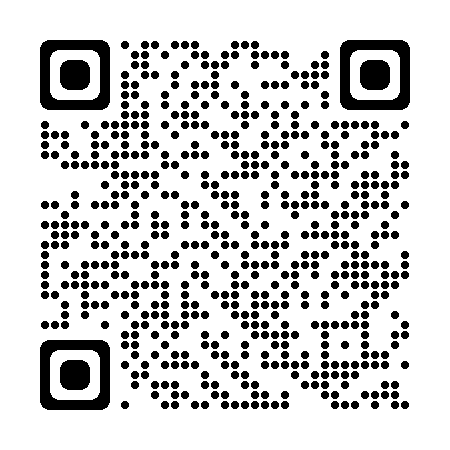